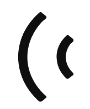 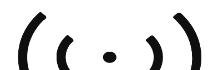 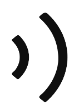 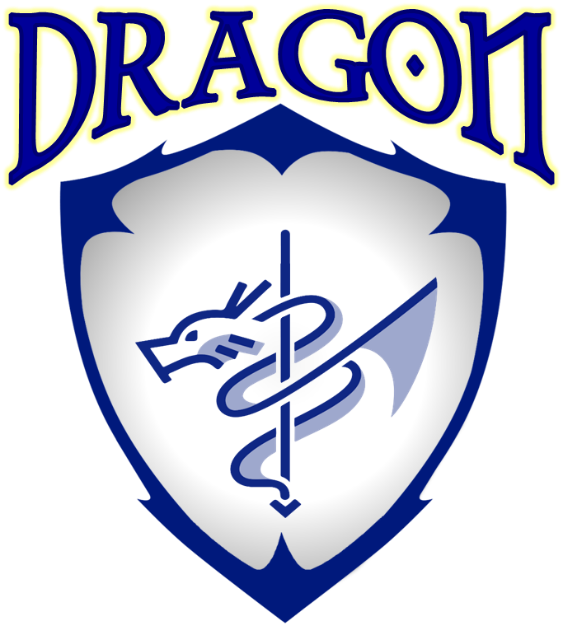 Test Readiness Review
Deployed RF Antennas for GPS-denied Optimization and Environmental Navigation
Dawson Beatty, Christian Carmack, Jeremy Fie, 
Chris Greer, Ross Kloetzel, Jack Maydan, 
Kyle Nieukirk, Virginia Nystrom, Amanda Siirola, 
Ryan Stewart, Luke Tafur, Ivan Yurkin
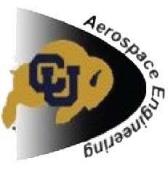 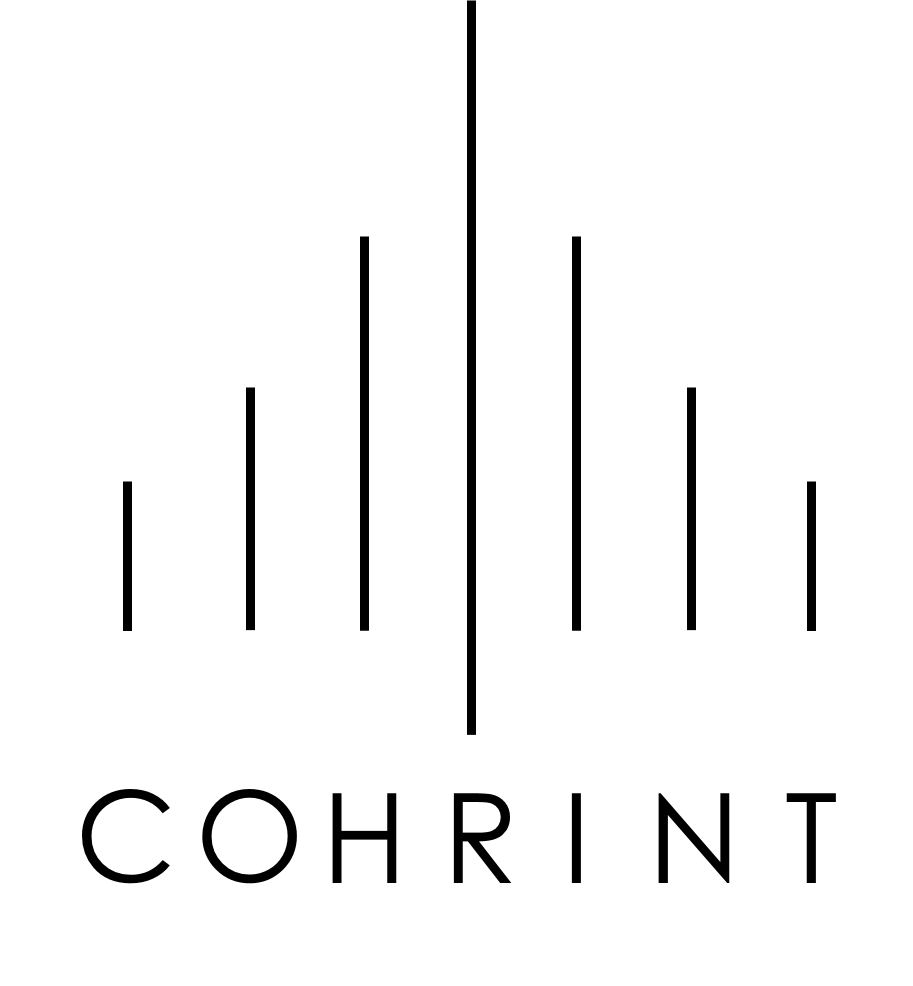 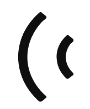 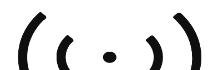 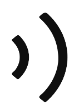 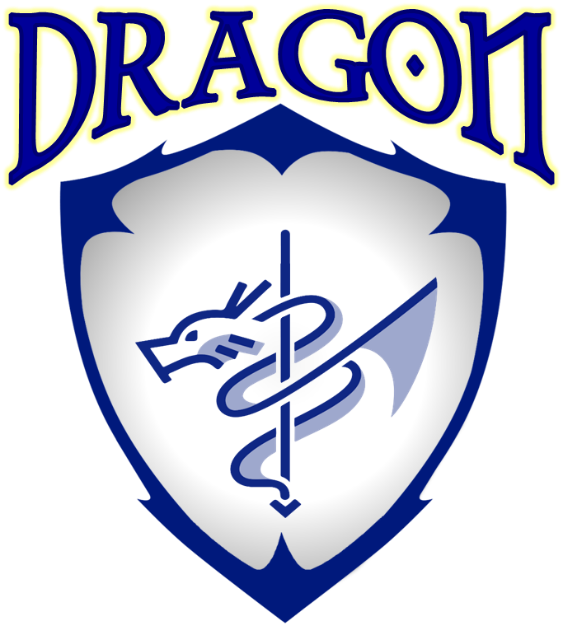 Project Overview
Project Overview
Schedule
Testing
Budget
Project Purpose
3
Imagine a rover with an objective to explore a remote location, such as Martian deserts or urban canyons 

Methods of Navigation:
GPS
Landmarks
Odometry

The DRAGON team pursues a solution using deployed RF beacons as an in-situ GPS network to correct inertial error
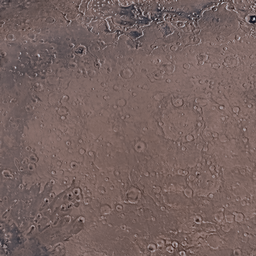 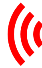 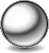 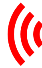 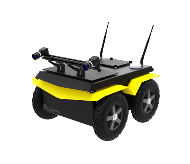 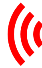 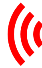 High Error
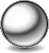 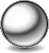 Specific Objectives
4
The DRAGON team will provide a fully autonomous method to navigate an unmanned rover in GPS-denied environments with 1m accuracy 

This will be done by developing:
Pods which contain RF-Localization beacons. 
Deployment mechanism to deploy pods to software-determined locations
Software to determine absolute position and navigate to waypoints

The pods will also have the demonstrational ability to collect and transmit environmental data.
CONOPS
5
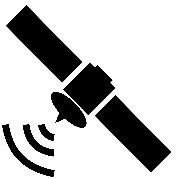 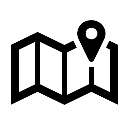 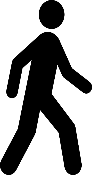 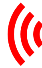 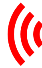 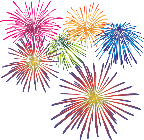 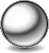 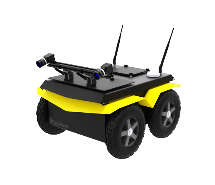 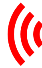 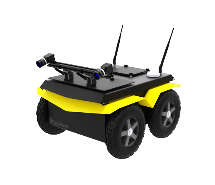 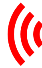 C
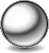 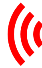 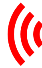 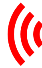 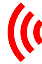 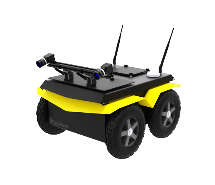 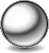 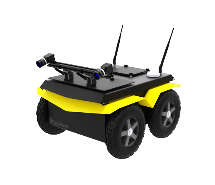 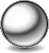 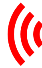 A
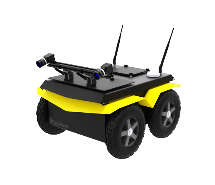 B
Levels of Success
6
Verified on Rover
Verified on Laptop
FBD
7
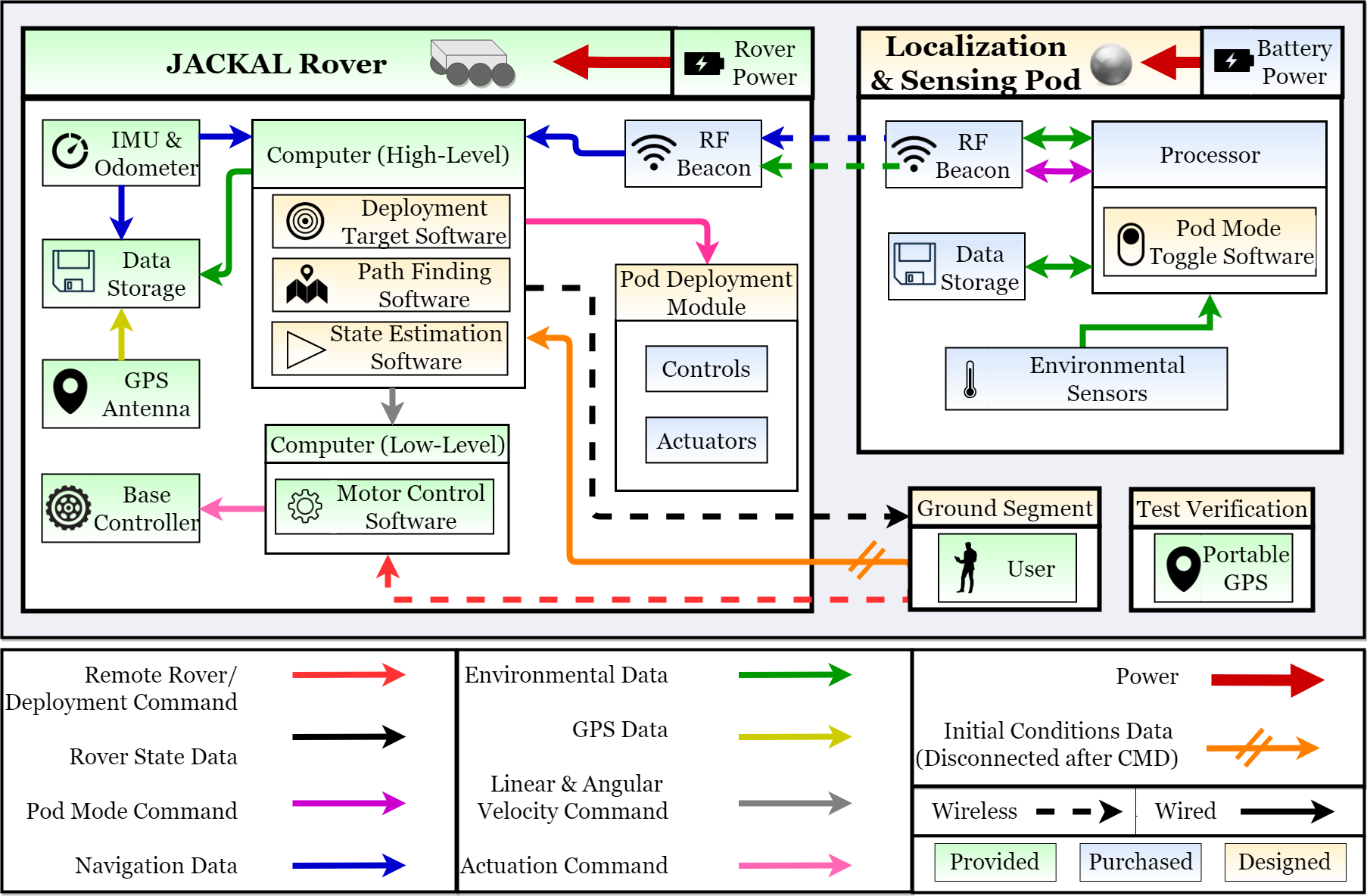 Deployment Module Design
8
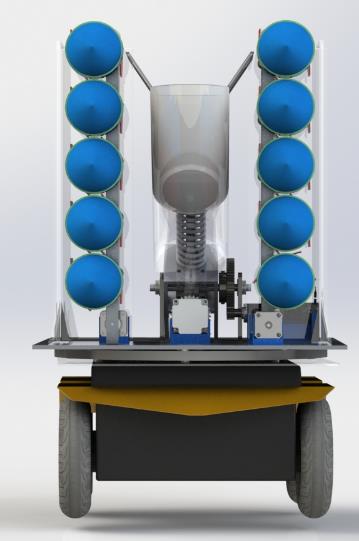 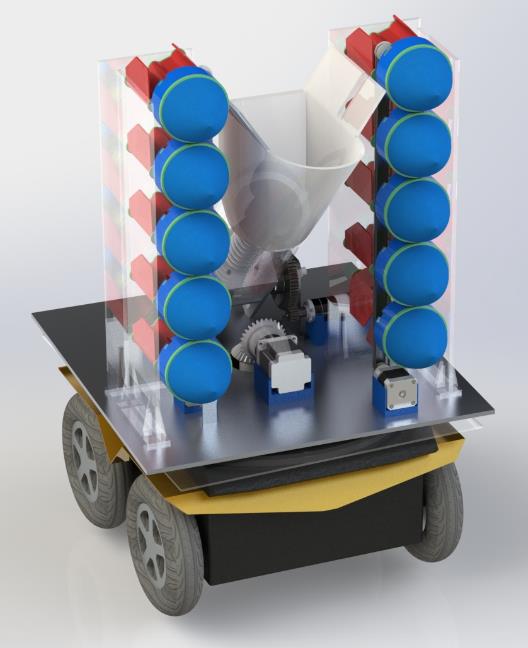 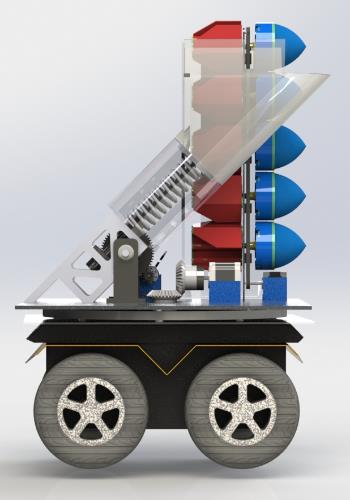 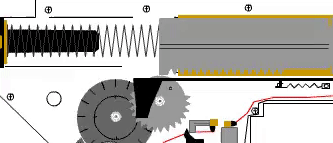 30”
10”
20”
17”
Front View
Side View
Pod Structure Design
9
Pod structure contains the ranging electronics: deployed from cannon







Contains batteries in tail for power, electronics are potted for resilience.
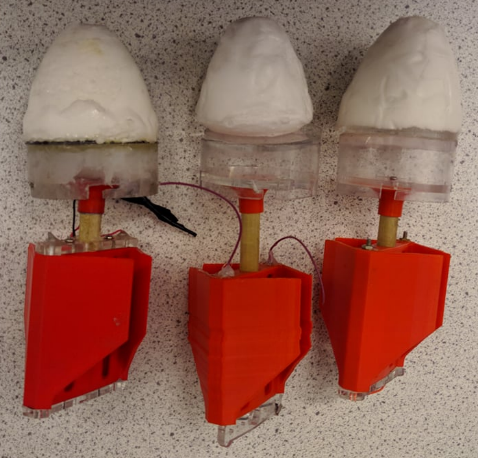 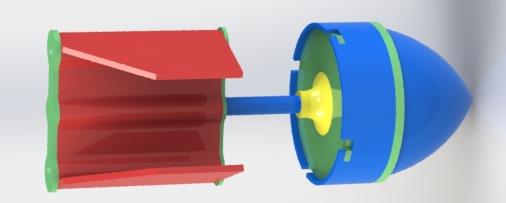 Pod Electronics Design
10
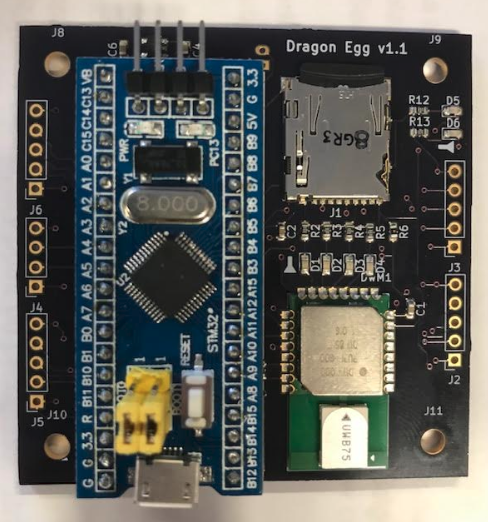 Capabilities:
Pod to Pod Ranging
Environmental data (pressure, temperature, and  altitude)
Accelerometer data (+/- 100g’s)
SD card writing (Environmental and Accel. data)
Dragon Egg Shield [6cm x 6cm]
Navigation Software Design
11
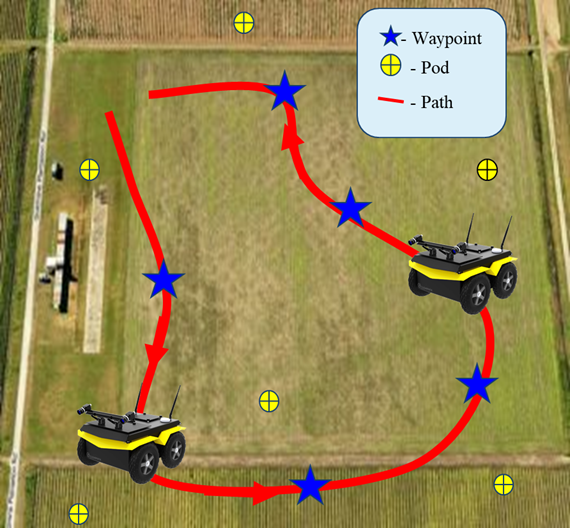 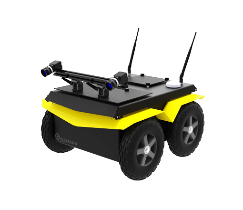 Capabilities:
Generate path and pod deployment points to reach all 10 waypoints
Localize rover using RF ranging data to correct rover odometry 
Generate closed-loop control routine to use localization data to keep rover within 1 m of path
Critical Project Elements
12
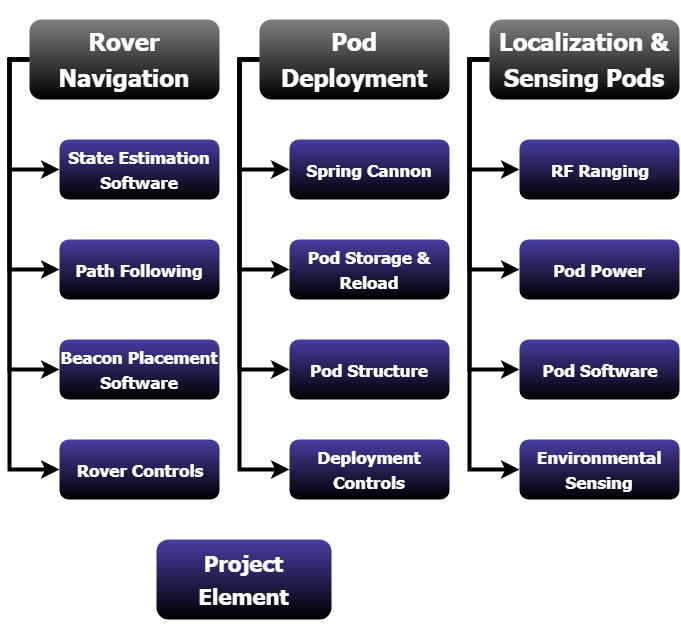 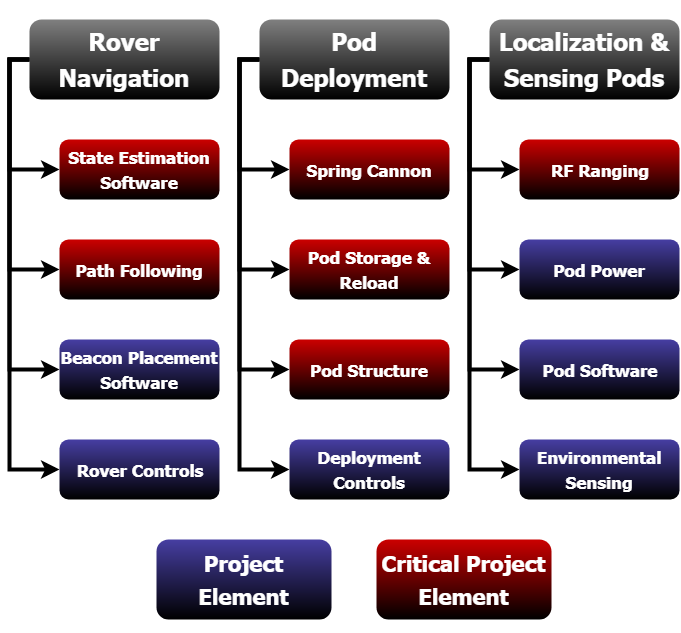 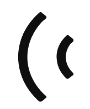 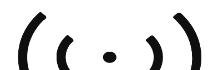 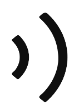 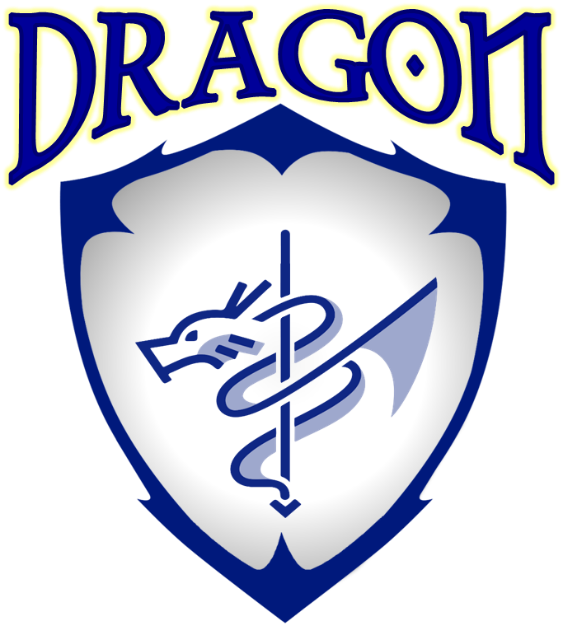 Schedule
Project Overview
Schedule
Testing
Budget
Gantt Chart
14
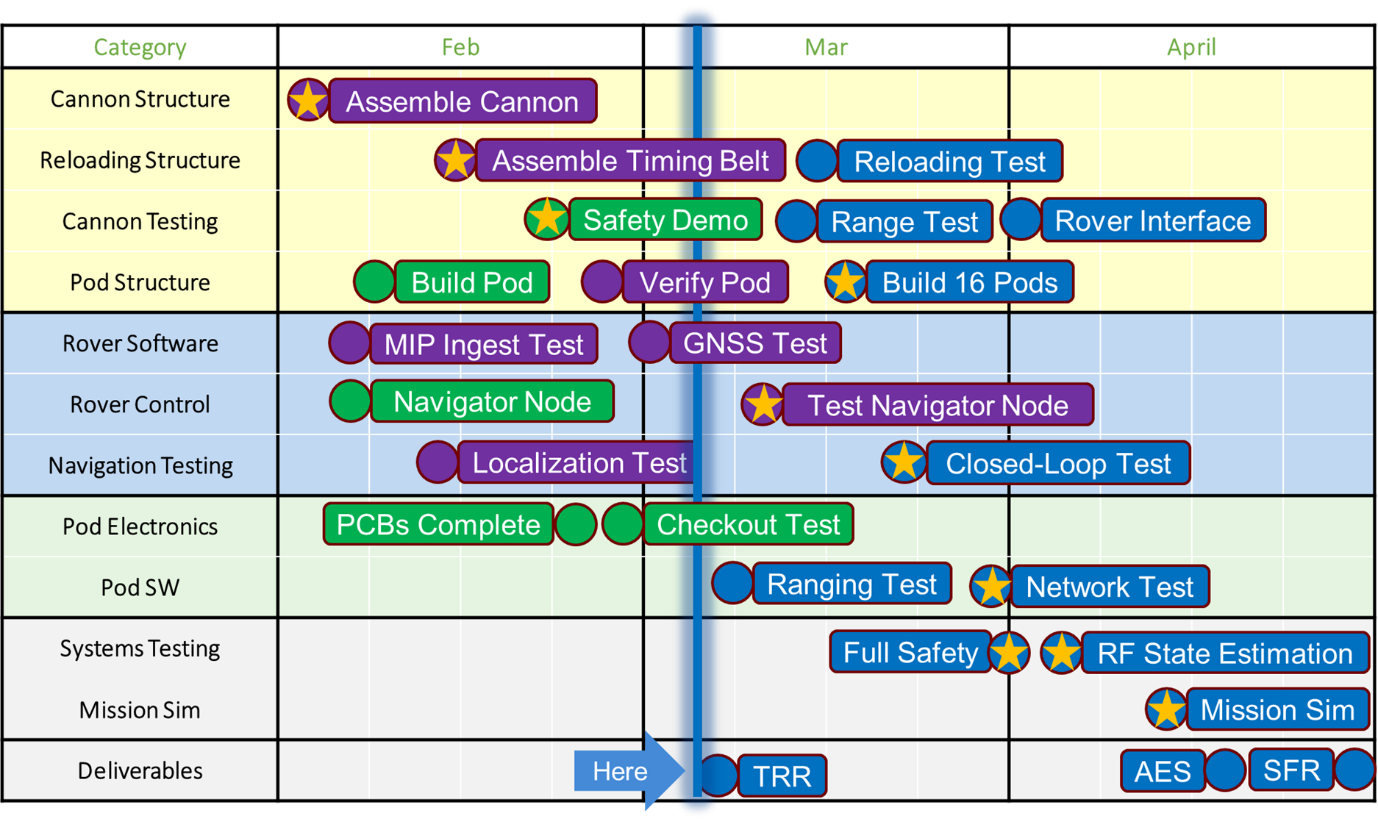 Complete
In Progress
Expected on Time
May Use Margin
Removed Task
Critical Task
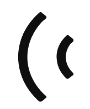 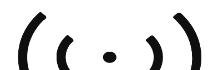 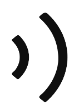 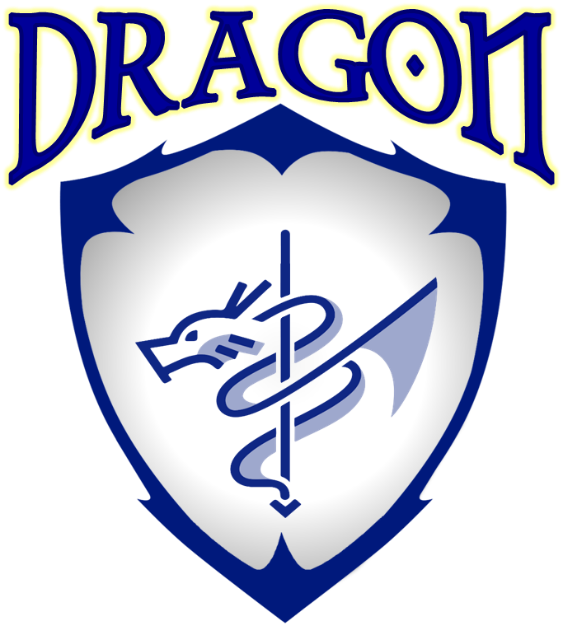 Testing
Project Overview
Schedule
Testing
Budget
Testing Plan
16
Subsystem
Integration
System
Complete
In Progress
Navigation Testing
17
Risk Reduction: These tests generate internal heritage and allow for easy build up upon previous success
15m Localization Test
18
Objective: Localize rover during 15m tele-op’ed traversal with pods
Facility: Business/Kitt Field
Equipment:
Rover + beacon
3x Pods
Tape/measuring equipment
Procedure:
Distribute pods at known locations
Tele-op rover along path with estimation algorithm running
Expected Result: Rover position estimate falls within model from CDR
Test Scheduled
Test Completed
Data Analyzed
Results Verified
Complete
In Progress
[Speaker Notes: Need to include status]
15m Localization Test Setup
19
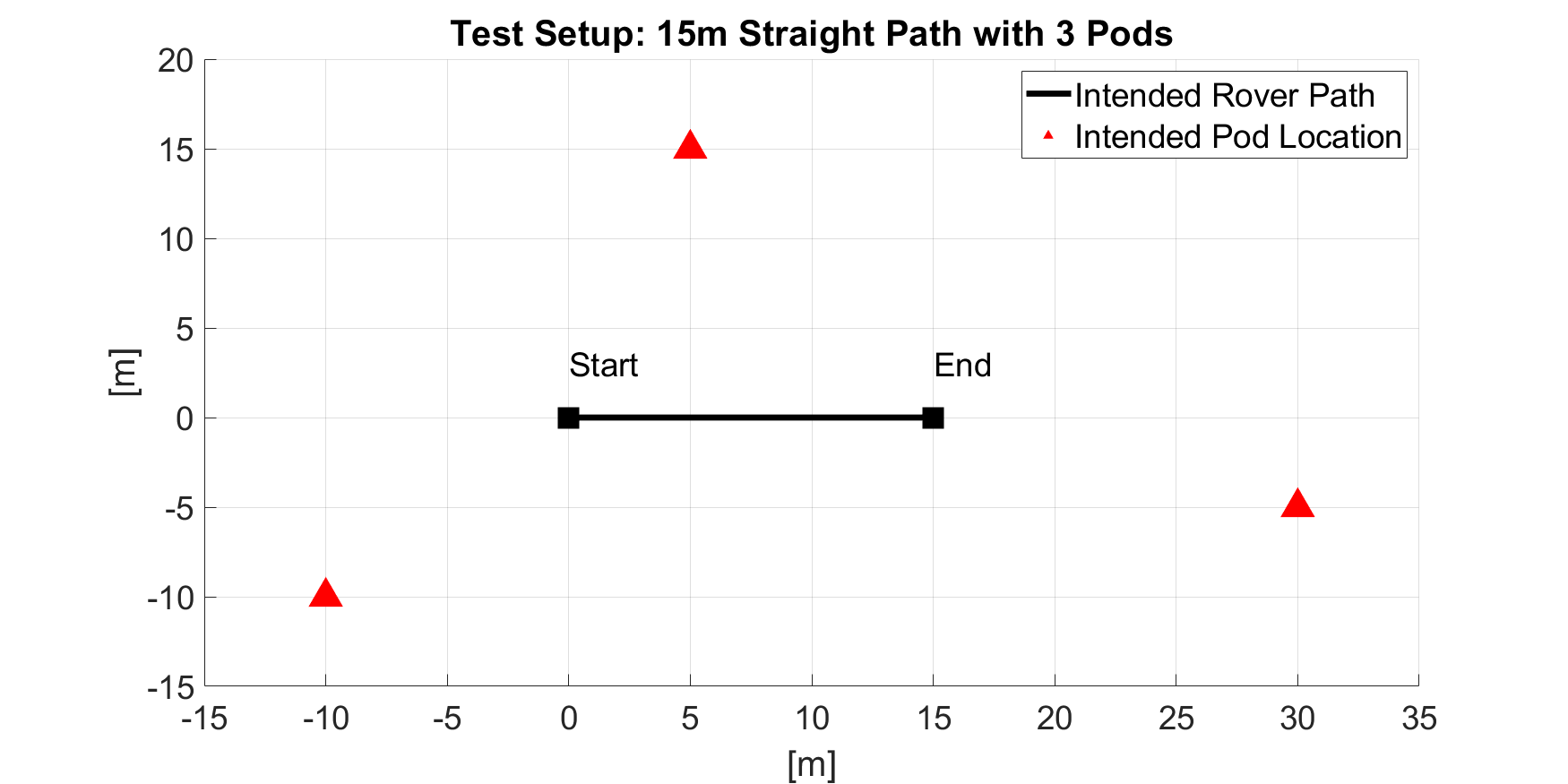 Pod locations and rover path marked with tape
Tele-operate rover along path
Level One success criteria: within 1m of path at all times
15m Localization Test Model
20
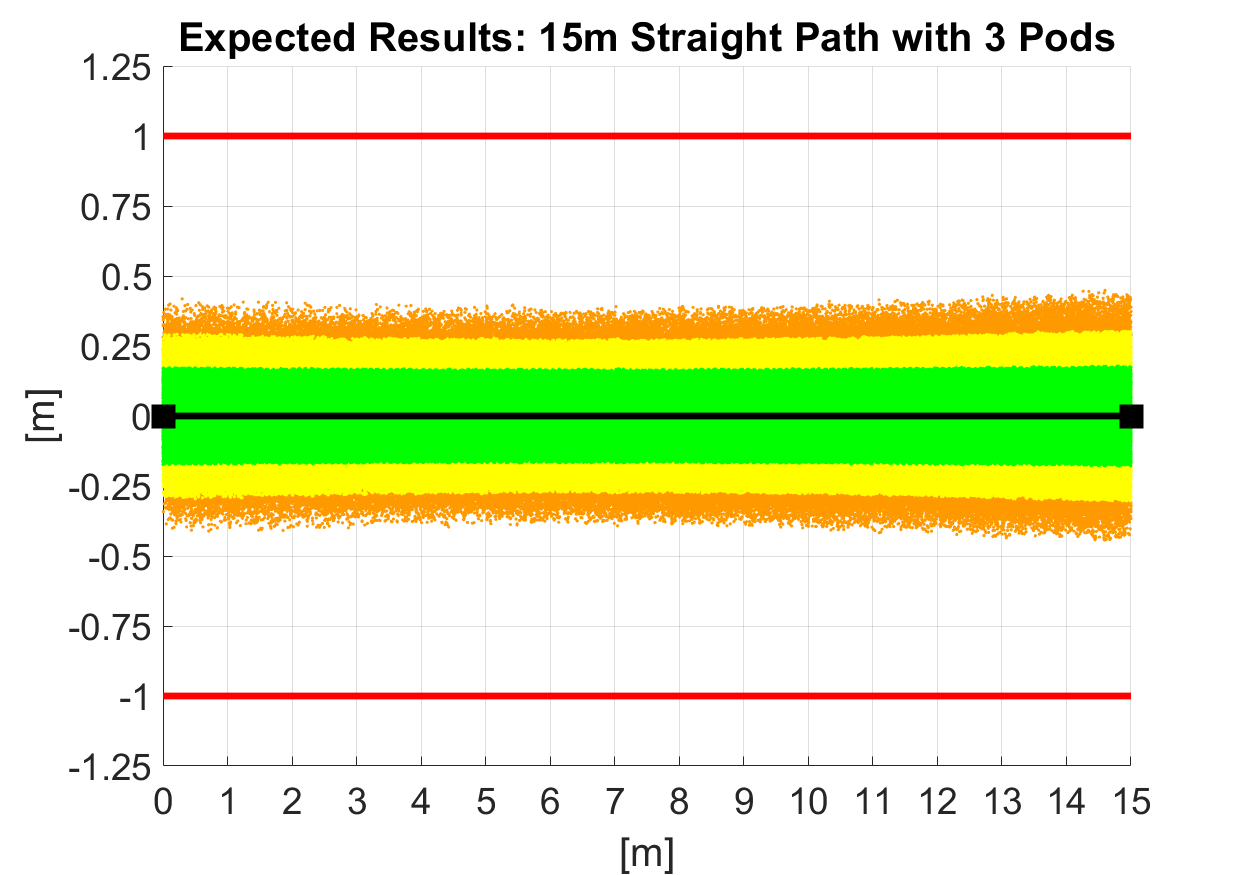 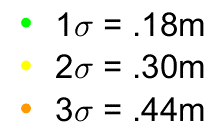 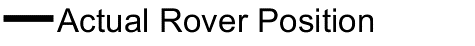 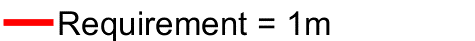 Model: 10,000 Monte Carlo simulations with 60cm sample error
15m Localization Test Results
21
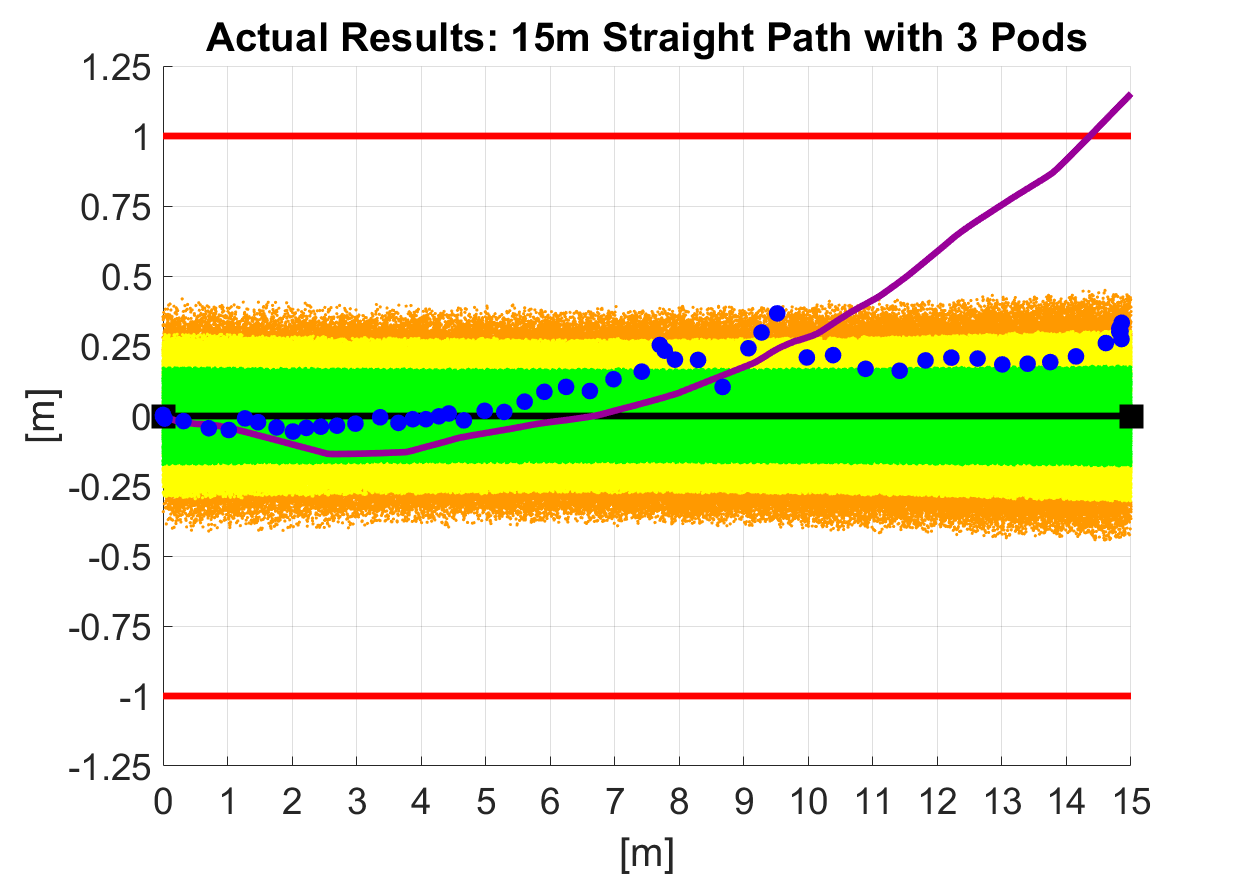 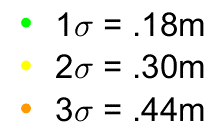 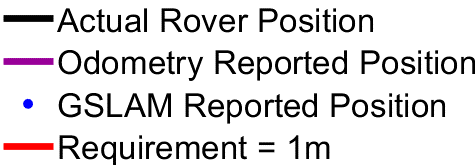 Odometry max error = 1.15 m
GSLAM max error =  .35 m
Testing Plan
22
Subsystem
Integration
System
Complete
In Progress
Pod Electronics Checkout Test
23
Objective: Verify the Hardware Capabilities of the Pod Electronics
Facility: ITLL
Equipment:
14 Fully Populated Pods (Electronics Only)
1 Rover Beacon
Power to boards (micro USB and Batteries)
Procedure:
Verify electrical connections
Test ranging and environmental data transfer
Verify current in high power mode
Verify current in low power mode
Expected Result: Pod is able to transmit ranging and environmental data, verify power constraints
Test Scheduled
Test Completed
Data Analyzed
Results Verified
Complete
In Progress
[Speaker Notes: Need to include status]
Pod Electronics Results
24
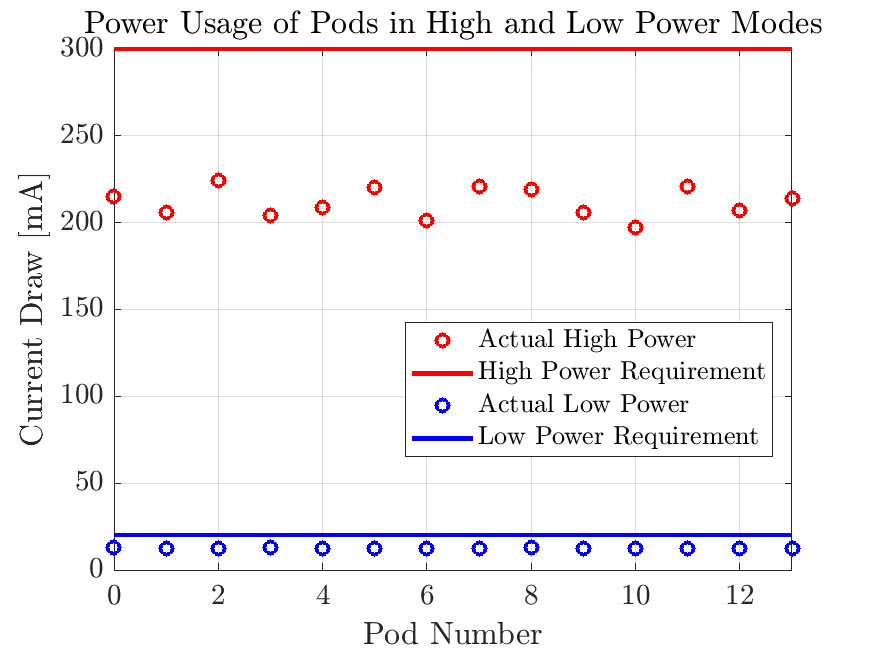 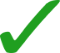 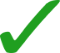 Each board was tested using a multimeter recording min/max for a full cycle (30 seconds)
Risk Reduction: Every single board proven to meet requirements
Pod Ranging Accuracy Test
25
Objective: Range and Accuracy of Pod Measurements
Facility: Business Field
Equipment:
14 Fully Populated Pod (Electronics Only)
1 Rover Beacon
Power to boards (micro USB and Batteries)
Tape Measure
Procedure:
Place the beacon and pods 60 m apart and take measurements to ensure precision between pods
Power 1 pod at a time verify that each pod can measure to at least 60 m
Using 1 pod and the beacon take measurements starting at 10 m up to max distance in 5 m increments
Expected Result: Max range of pod ranging is >60 m and the measurements can be corrected to less than 0.5 m uncertainty
Test Scheduled
Test Completed
Data Analyzed
Results Verified
Complete
In Progress
[Speaker Notes: Need to include status]
Pod Ranging Validation Test Results
26
Calibrated Distance = 0.9986*(Measured Distance) - 0.5511

Fi
Max Distance: 80 [m]
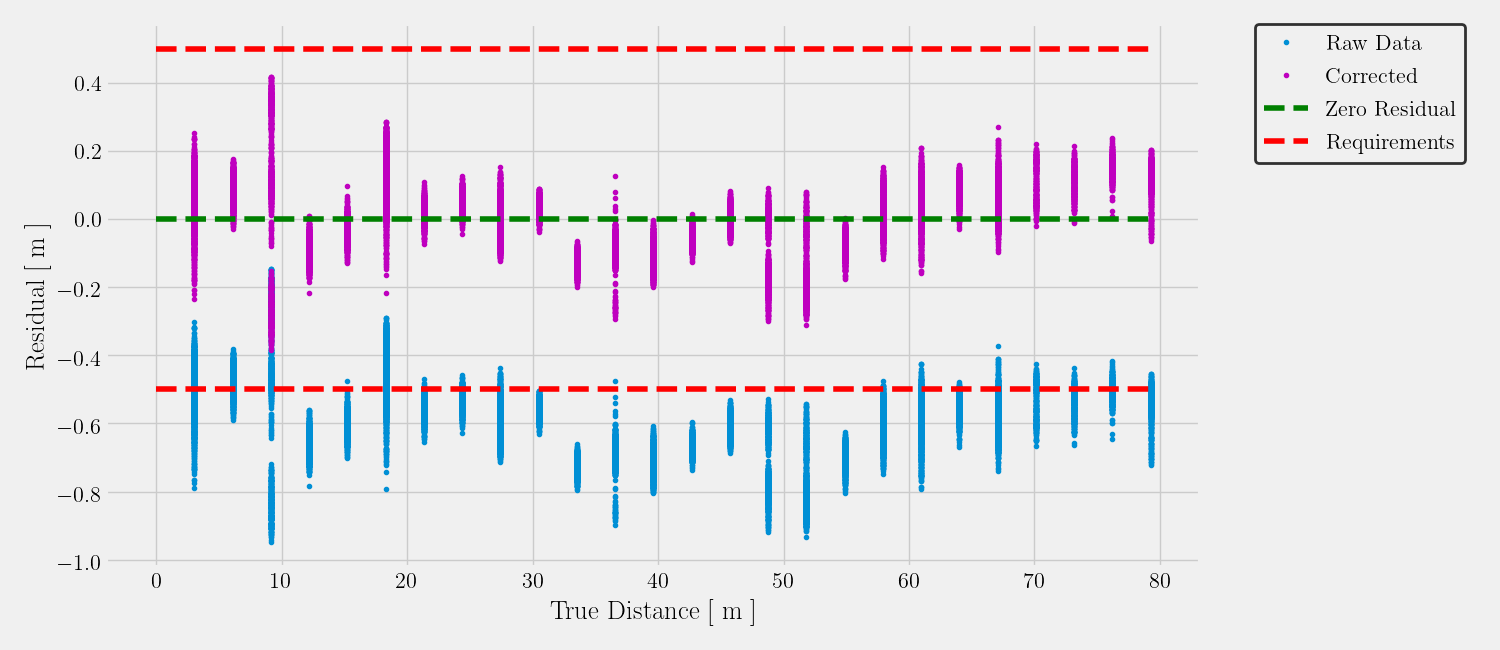 3σ Bound

CDR Test: 0.665 [m] Error

TRR Test:
0.319 [m] Error
Risk Reduction: Every single board is characterized for accuracy. Provides clear understanding of error and validates each board.
Testing Plan
27
Subsystem
Integration
System
Complete
In Progress
Deployment Range Pretests
28
Objective: Ensure safety of cannon sub-system before full range testing
Risk Reduction: Electronics validated with no load first, then combined with load and additional mechanical components.
Complete
In Progress
[Speaker Notes: Need to include status]
Updated Pod Trajectory Model
29
Objective: Verify cannon deploys to at least 10m
Gear Rack and Launch Plate Mass: 470 [g]        (Up from 320 [g])
Pod Mass: 400 [g]                                                    (Down from 500 [g])
Predicted Distance: 11.52 [m]
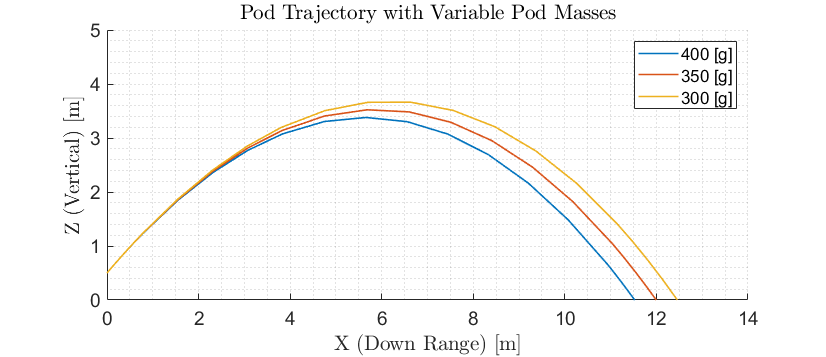 Intend to verify model using measuring tape and video recording in RECUV Lab
[Speaker Notes: 10.3 m/s is approx 23 mph]
Deployment Range Test
30
Objective: Verify cannon deploys to at least 10m
Facility: Business Field or RECUV Lab
Equipment:
Fully built deployment module (gears, spring, support, launch tube, baseplate)
DC motor
At least one fully built pod
Procedure:
With safety procedures in place, load pod into launch tube
Send command to begin spring compression
Measure distance after pod is deployed
Repeat
Expected Result: Overall launch system works as designed and will allow for repeatable deployments to at least 10 m
Test Scheduled (3/8)
Test Completed
Data Analyzed
Results Verified
Complete
In Progress
[Speaker Notes: Need to include status]
Testing Plan
31
Subsystem
Integration
System
Complete
In Progress
Integration Plan
32
Navigation + Electronics
Challenge: Combining different software pieces software into main function
Estimated Work: 
35 hours testing rover software
2 hour Rover/Pod Command Test
4 Hour Mission Length Control Test
Pod Structure + Electronics
Ready for Full System Testing
Challenge: Consistency and fatigue testing

Estimated Work: 
1 hour potting per board (x14)
2 hour Pod Protection Test 3/24
62 Hours
Cannon + Rover
Challenge: Fit checks and tolerance stack up
Estimated Work: 
2 hours for fit checks
1 hour for final install
2 hour Cannon Interface Test 3/31
System Integration
by April 1
Testing Plan
33
Subsystem
Integration
System
Complete
In Progress
Full System Safety
34
Complete
In Progress
[Speaker Notes: Need to include status
Could be combined or replaced as Full System Safety Demo —-Needs to be done before ranging test!]
Full Mission Demo
35
Objective: Full mission completion and demonstration
Facility: Open flat grass field 
Equipment:
Jackal rover, deployment system, pods, electronics
GPS 
Final MIP
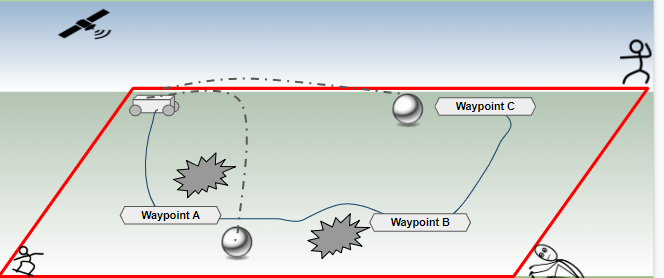 Expected Result: GPS readings & rover internal estimates match within 1m at EOM
Test Scheduled (4/14)
Test Completed
Data Analyzed
Results Verified
Complete
In Progress
[Speaker Notes: Need to include status]
Full Mission Demo
36
Testing Procedure:  
Mark waypoints and rover obstacles
Place team members surrounding area for range safety
Begin GPS recording on rover, pre-verified
Perform all safety checks, check: remote kill, takeover 
Load pods and zero cannon azimuth 
Upload mission sequence
Perform initial deployment, collect pod readings
Rover builds pose estimate, proceeds with mission
Collect post data mission and verify mission success
Special Requirements:
Obtain permission for field operations
Mark out hazard zone for range safety
Weather cooperation
1e-2 m accuracy, 10Hz sample rate, record to ground station computer
5e-1 m accuracy, 30Hz sample rate per pod, closed loop control on rover
Success: GPS readings and rover internal estimates match within 1m at EOM
Full Mission Expected Results
37
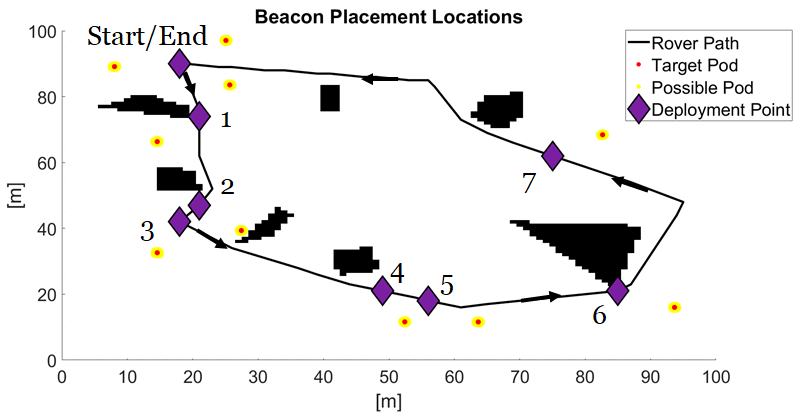 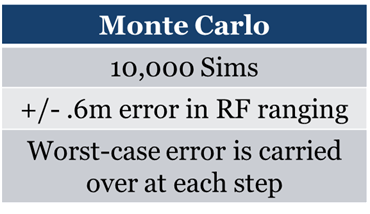 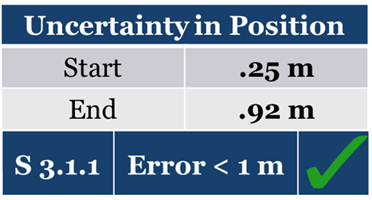 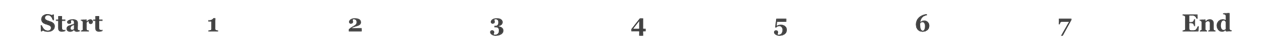 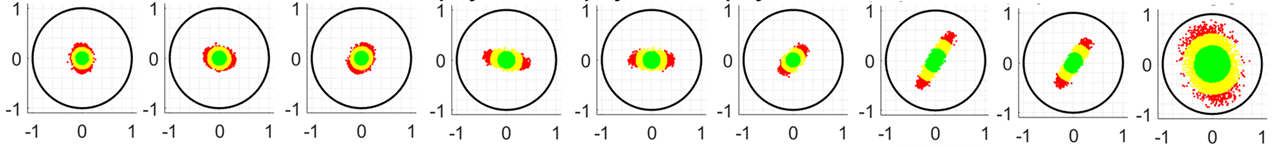 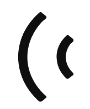 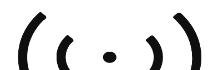 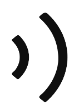 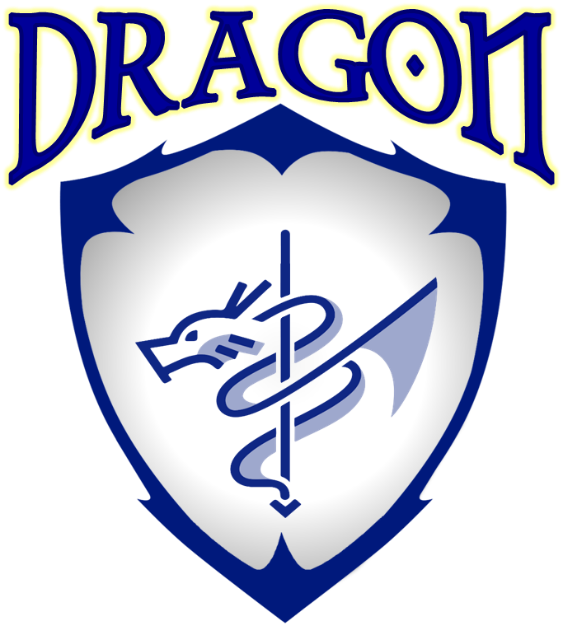 Budget
Project Overview
Schedule
Testing
Budget
Budget
39
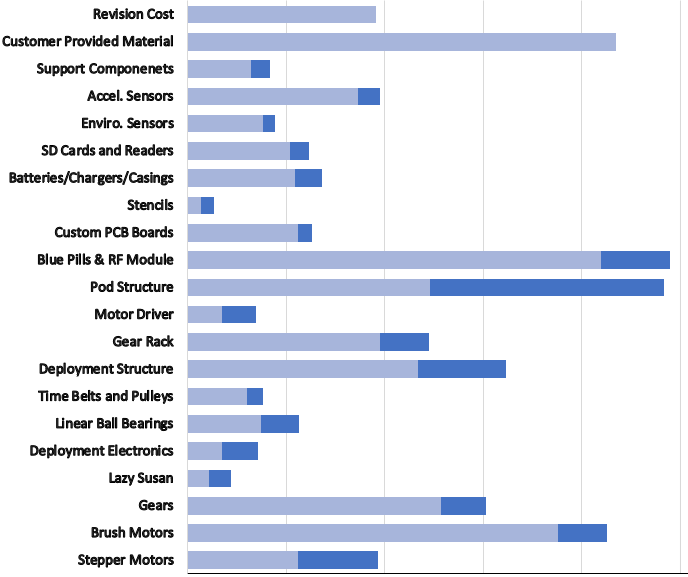 *Notes:

Budget based on estimated 12 pods + 4 pods for prototyping
Purchased
          Margin
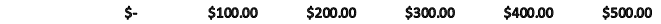 [Speaker Notes: * Status of all procurements (color code: parts received, pending, and planned)
* Highlight parts with long-lead and most important parts to project success. 
* Highlighting uncertainties and corresponding budget margins]
Budget
40
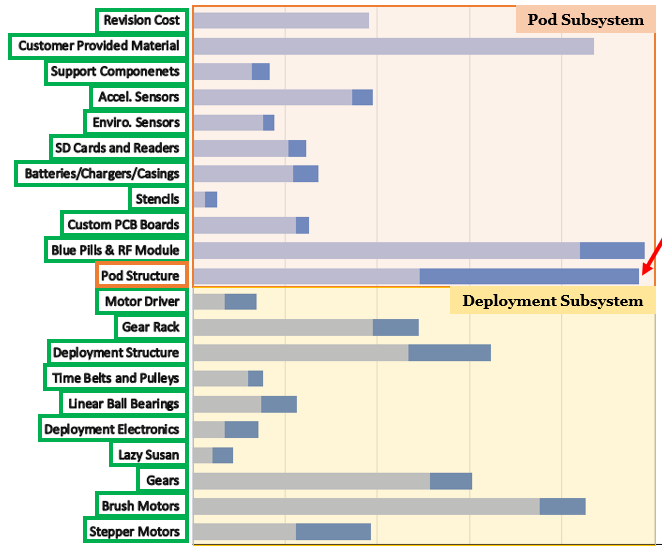 Left to Purchase:
Pod Booms
Wall Housing
Tail Cap
To be purchased after pod/cannon interface testing (3/12)
Purchased
          Margin
All long lead time parts have arrived
Received
          To Purchase
          Long Lead Time
          Critical Part
All critical parts have arrived except pod structure 

Pod Structure parts in transit or can be purchased locally
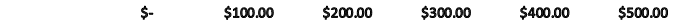 [Speaker Notes: * Status of all procurements (color code: parts received, pending, and planned)
* Highlight parts with long-lead and most important parts to project success. 
* Highlighting uncertainties and corresponding budget margins

How have we saved money:( I originally planned for a worst case scenario)  Money saved by not doing third PCB revision, cheaper to buy blue pill than STM32 processors, deployment finding different company to purchase base plate to say money, reusing components during PCB testing (and buying the support components in bulk at once), minimizing shipping as much as possible, custom PCB through Osh Park rather than Advanced circuits which was originally planned.]
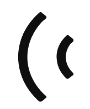 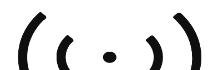 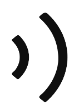 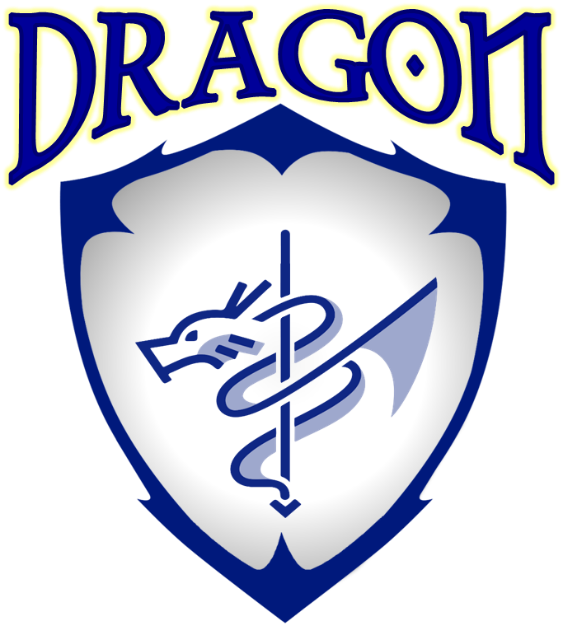 Appendix
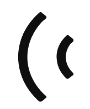 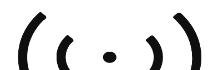 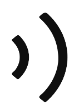 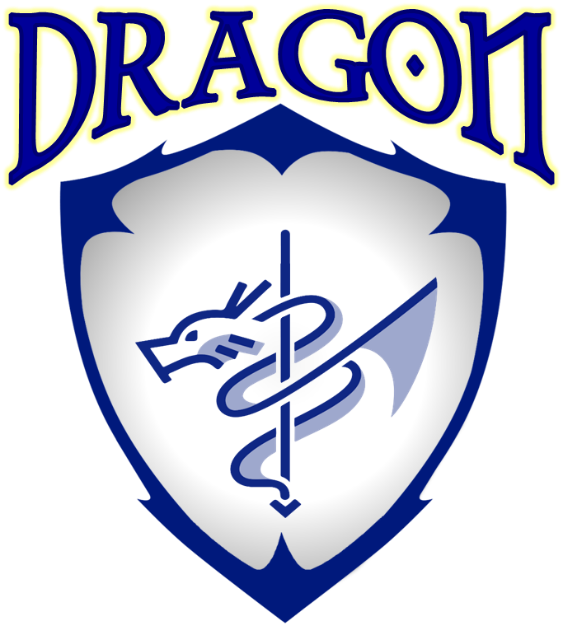 A. Navigation Tests
Testing Plan
43
Subsystem
Integration
System
Complete
In Progress
Localize Stationary Rover
44
Objective: Show rover is able to localize using pods alone
Facility: N/A
Equipment:
Rover + beacon
3x Pods
Procedure:
Place pods a known distance from rover
Input the “deployment angle” of each pod to the rover
Range between pods and rover
Result: Algorithm estimate of rover/pod locations accurate to ~10cm
Test Scheduled
Test Completed
Data Analyzed
Results Verified
Complete
In Progress
[Speaker Notes: Need to include status]
GNSS Accuracy Test
45
Objective: Demonstrate GNSS accuracy
Facility: Baseline
Equipment:
Rover
GNSS module
Procedure:
Walk GNSS unit along Baseline
Mount GNSS on rover, drive rover along the same path
Record data at 1m increments
Compare recorded data to truth
Expected Result: GNSS accurate to <1m
Test Scheduled
Test Completed
Data Analyzed
Results Verified
Complete
In Progress
[Speaker Notes: Need to include status]
MIP Upload Test
46
Objective: Verify MIP upload and start of mission capabilities
Facility: N/A
Equipment:
Rover
GNSS Unit
Sample valid and invalid MIP
Procedure:
Upload MIP
Rover collects GNSS truth
Generate path with A*
Determine pod locations
Expected Result: Able to complete mission-start procedure
Test Scheduled
Test Completed
Data Analyzed
Results Verified
Complete
In Progress
[Speaker Notes: Need to include status - if Christian fixes GPS we can test this but currently works w initial GPS guess -- RYAN]
Pod Location Validity Test
47
Objective: Demonstrate ability to determine effective pod locations
Facility: N/A
Equipment:
Localization MC simulation
Pod ranging estimates
Procedure:
Simulate path traversal
Simulate pod deployment and ranging
Propagate pessimistic assumption of error
Expected Result: Show localization error sufficiently low in theory
Test Scheduled
Test Completed
Data Analyzed
Results Verified
Complete
In Progress
[Speaker Notes: Need to include status]
Time-on-Target
48
Objective: Rover follows path and meets time requirements
Facility: Business/Kitt Field
Equipment:
Rover + beacon
11x Pods
Tape/measuring equipment
Procedure:
Distribute pods at known locations
Rover drives autonomously along path, correcting deviationsand adjusting velocity to meet time-on-target requirements
Expected Result: Rover arrives at waypoints within CHANGE_ME seconds of specified time
Test Scheduled
Test Completed
Data Analyzed
Results Verified
Complete
In Progress
[Speaker Notes: Need to include status]
Full-Mission-Length Traversal
49
Objective: Localize rover during full-mission-length tele-op’ed traversal with pods
Facility: Business/Kitt Field
Equipment:
Rover + beacon
11x Pods
Tape/measuring equipment
Procedure:
Distribute pods at known locations
Tele-op rover along path with estimation algorithm running
Expected Result: Rover position estimate accurate to 1m along path
Test Scheduled
Test Completed
Data Analyzed
Results Verified
Complete
In Progress
[Speaker Notes: Need to include status]
Rover Control Test
50
Objective: Rover follows a path with odometry alone
Facility: COHRINT Space
Equipment:
Rover + beacon
3x pods
Procedure:
Upload set of points to rover
Rover follows path using odometry alone
Expected Result: Able to direct rover to move autonomously
Test Scheduled
Test Completed
Data Analyzed
Results Verified
Complete
In Progress
[Speaker Notes: Need to include status]
Closed-Loop Correction
51
Objective: Rover follows A* path with RF-corrected odometry
Facility: Business/Kitt Field
Equipment:
Rover
3x Pods
Tape/measuring equipment
Procedure:
Distribute pods at known locations
Rover drives autonomously along 15m path, correcting deviations
Expected Result: Rover navigates path deviating no more than CHANGE_ME cm
Test Scheduled
Test Completed
Data Analyzed
Results Verified
Complete
In Progress
[Speaker Notes: Need to include status]
Deployment-Rover Interface
52
Objective: Rover commands deployment mechanism azimuth angle
Facility: N/A
Equipment:
Rover
Deployment mechanism with arduino control system
Procedure:
Command firing while rover moving
Verify rover stops
Verify deployment mechanism turns and fires at correct angle
Expected Result: Deployment mechanism interfaces with rover
Test Scheduled
Test Completed
Data Analyzed
Results Verified
Complete
In Progress
[Speaker Notes: Need to include status]
RF State Estimation Test
53
Objective: Demonstrate pod network functionality to rover
Facility: Open flat grass field 
Equipment:
Jackal rover and ranging boards 
GPS 
Weather cooperation
Procedure:
Begin GPS recording on rover (1e-2m accuracy)
‘Hand Place’ pods at desired locations
Upload mission sequence
Collect first pod readings, Build pose estimate 
Tele-op rover to second known position
‘Hand Place’ additional pods, Build second pose estimate with rover
Expected Result: Rover can range to pods, Calculate pose, Add  new pods to network
Test Scheduled
Test Completed
Data Analyzed
Results Verified
Complete
In Progress
[Speaker Notes: Need to include status]
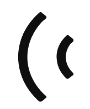 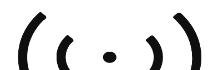 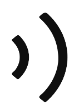 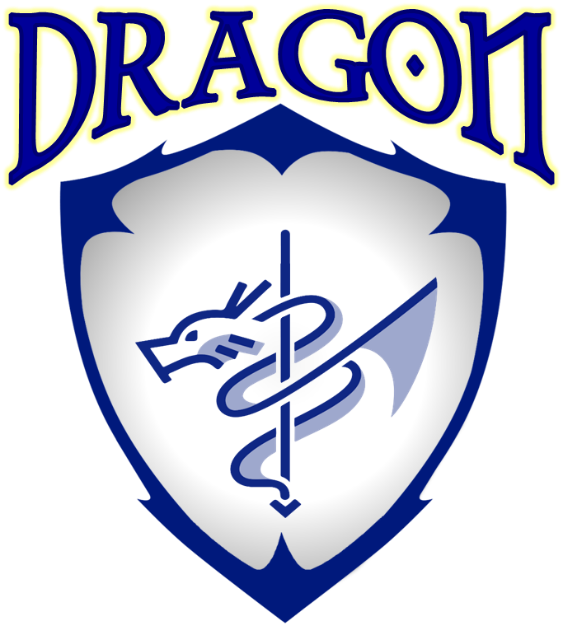 B. Electronics Tests
Testing Plan
55
Subsystem
Integration
System
Complete
In Progress
Pod Electronics Results
56
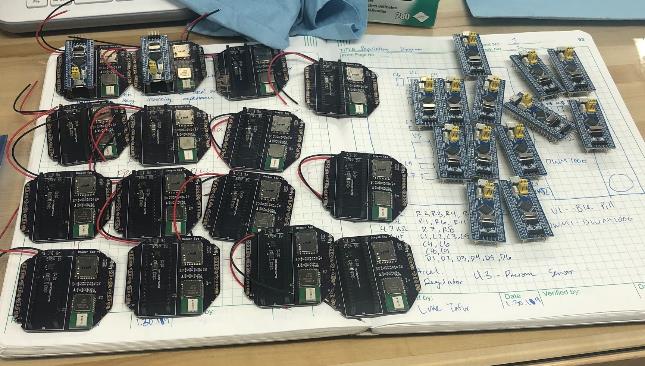 P6.2- Pod shall operate above 3.3V and under 20mA current in ‘low power mode’, refer to DR 5.3
P6.3- Pod shall operate above 3.3V and under 300mA current in ‘high power mode’, refer to DR 5.3
Each board was tested using a multimeter recording min/max for a full cycle (30 seconds)
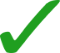 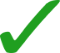 Risk Reduction: Every single board proven to meet requirements
Pod Electronics Results
57
Pod Initial Network Test
58
Objective: Intermediate test to verify that 5 pods do not interfere with each other
Facility: Business Field
Equipment:
5-6 fully populated pods (some with structure)
1 rover beacon
Power (micro USB and batteries)
Procedure:
Place pods at various locations on the field
Verify ranging data transmit between rover beacon and pods
Verify ranging data transmit between pods
Verify environmental data transmit between rover beacon and pods
Expected Result: Multiple pods are able to communicate to the rover beacon with no interference issues
Test Scheduled
Test Completed
Data Analyzed
Results Verified
Complete
In Progress
[Speaker Notes: Need to include status]
Pod Initial Network Test Results
59
Currently this test has been performed with a laptop and a stationary rover
There were no issues in terms of pods interfering with each other in the stationary tests
There have been teleop issues with the rover so the test still has to be performed with a moving rover
The test can be performed as soon as teleop is working on the rover
Next Step -- Final Network Test
This test requires 11 pod structures 
The test is currently scheduled for XX/XX/XXXX pending status of the pod structures
Since there are intermediate tests for this final test we are confident that on the success of the previous tests this one will also be successful
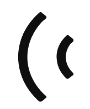 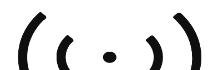 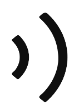 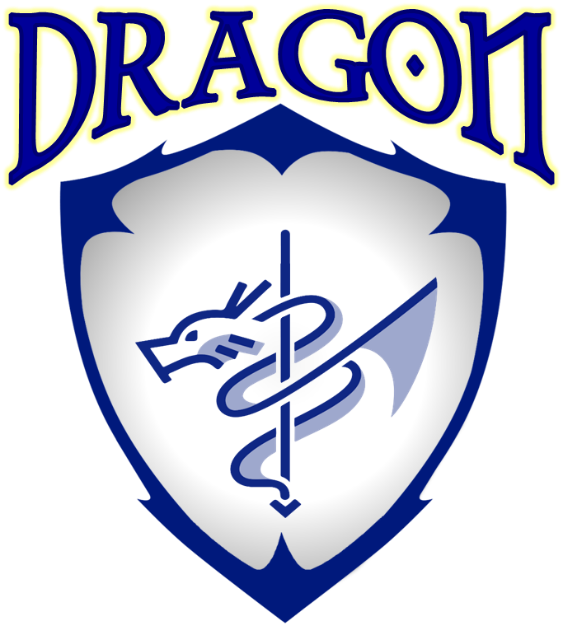 C. Pod Structure Tests
Testing Plan
61
Subsystem
Integration
System
Complete
In Progress
Pod Structure Aero Test
62
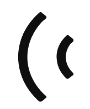 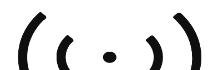 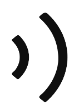 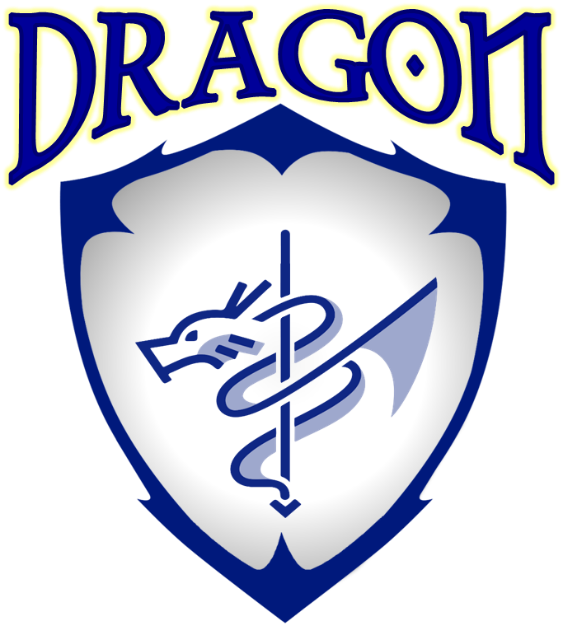 D. Deployment Tests
Testing Plan
64
Subsystem
Integration
System
Complete
In Progress
Reloading Test
65
Objective: Verify reloading capability and funnel design
Facility: ITLL or Project Depot
Equipment:
Power supply
Full assembled reloading system with stepper motor
At least 5 pods
Procedure:
Load 5 pods onto timing belt
Send reload command to turn the stepper motors
Repeat for all pods
Expected Result: Timing belt shown to support all loads, commanding is functional, no jamming in funnel, ideal reloading step count verified
Test Scheduled
Test Completed
Data Analyzed
Results Verified
Complete
In Progress
[Speaker Notes: Need to include status]
Reloading Pretests
66
Objective: Verify reloading capability and funnel design
Complete
In Progress
[Speaker Notes: Need to include status]
Cannon Safety Pretests
67
Objective: Verify safety procedure and remote kill switch
Complete
In Progress
[Speaker Notes: Need to include status]
Cannon Safety Demo
68
Manual Spring Safety
69
If the spring is slightly compressed and not in a fire sequence, the spring can be reversed and stopped using manual commands.
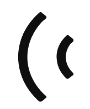 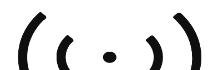 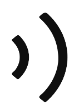 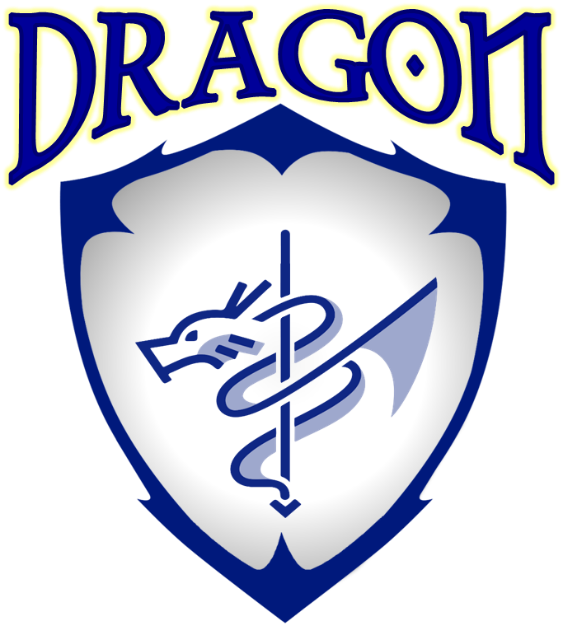 E. Integration Tests
Testing Plan
71
Subsystem
Integration
System
Complete
In Progress
Cannon Integration Test
72
Objective: Verify that the cannon can accept heading/fire commands from the rover
Facility: Cohirnt/Field
Equipment:
Rover
Cannon installed
Pod
Procedure:
Send various heading commands
Check zero-out and heading is accurate
Send fire command
Check deployment does not effect vehicle
Send reload command
Verify reload is successful, went to corresponding side and turn radius
Expected Result: Rover is able to command the deployment mechanism as expected via serial r/w to deployment microcontroller.
Test Scheduled
Test Completed
Data Analyzed
Results Verified
Complete
In Progress
[Speaker Notes: Need to include status]
Pod Final Network Test
73
Objective: Verify that all 11 pods do not interfere with each other and are ready for integration with the navigation team
Facility: Business Field
Equipment:
11 fully populated pods with structure
1 rover beacon
Power (micro USB and batteries)
Procedure:
Place pods at various locations on the field
Verify ranging data transmit between rover beacon and pods
Verify ranging data transmit between pods
Verify environmental data transmit between rover beacon and pods
Expected Result: All pods are able to communicate to the rover beacon with no  issues with a full scale test and are ready to be integrated with the navigation team
Test Scheduled
Test Completed
Data Analyzed
Results Verified
Complete
In Progress
[Speaker Notes: Need to include status]
Overall System Safety Test
74
Objective: Demonstrate safety mechanisms, validate safe operation
Facility: Open flat grass field 
Equipment:
Integrated deployment module w/ electronics
Completed reloading module w/ electronics 
Completed azimuth module w/ electronics 
Remote kill switch 
10 pod structures w/ appropriate  mass
Procedure:
Perform a vehicle traversal 
using a known and basic path
Install deployment module and fully load 10 pods 
Perform same path
Expected Result: Rover can range to pods, Calculate pose, Add  new pods to network
Test Scheduled
Test Completed
Data Analyzed
Results Verified
Complete
In Progress
[Speaker Notes: Need to include status]
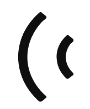 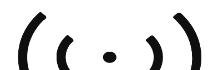 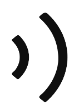 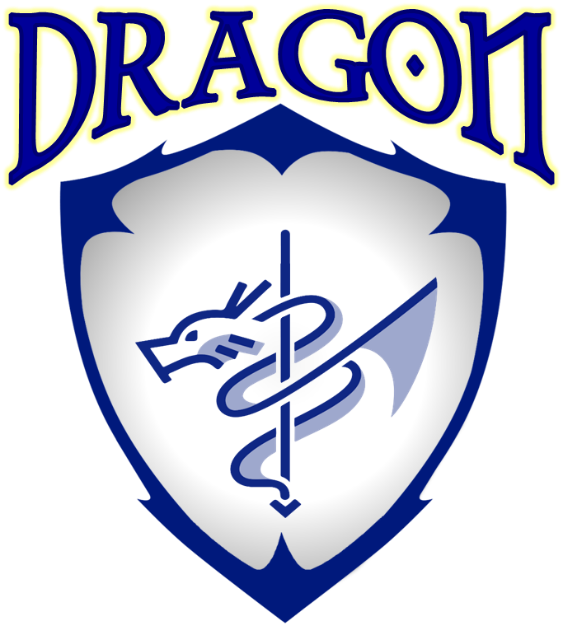 F: Full Gantt Chart
Gantt: Software & Electronics
76
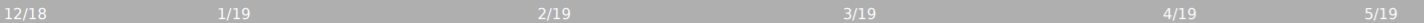 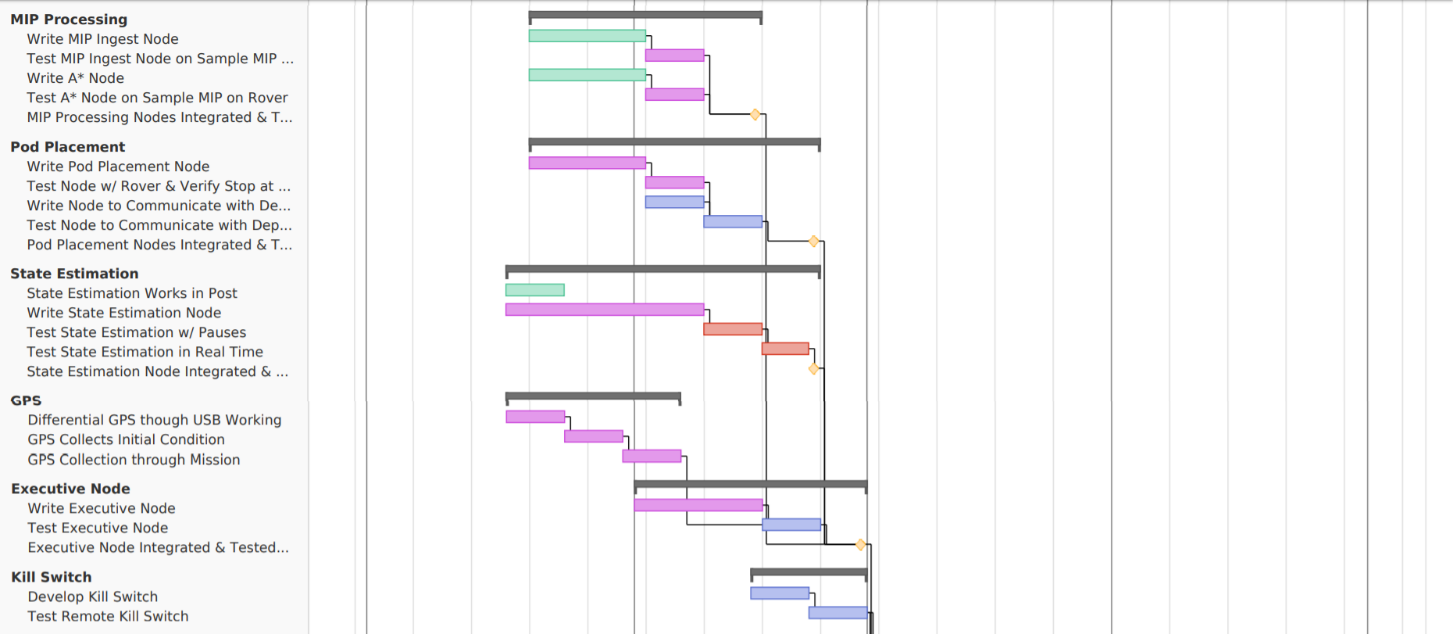 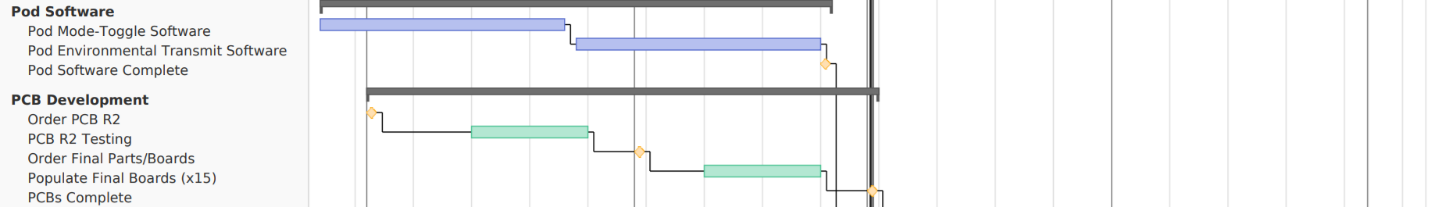 Gantt: Manufacturing
77
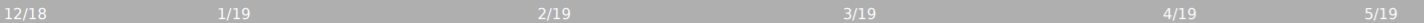 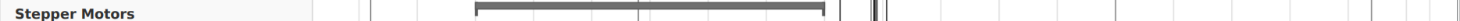 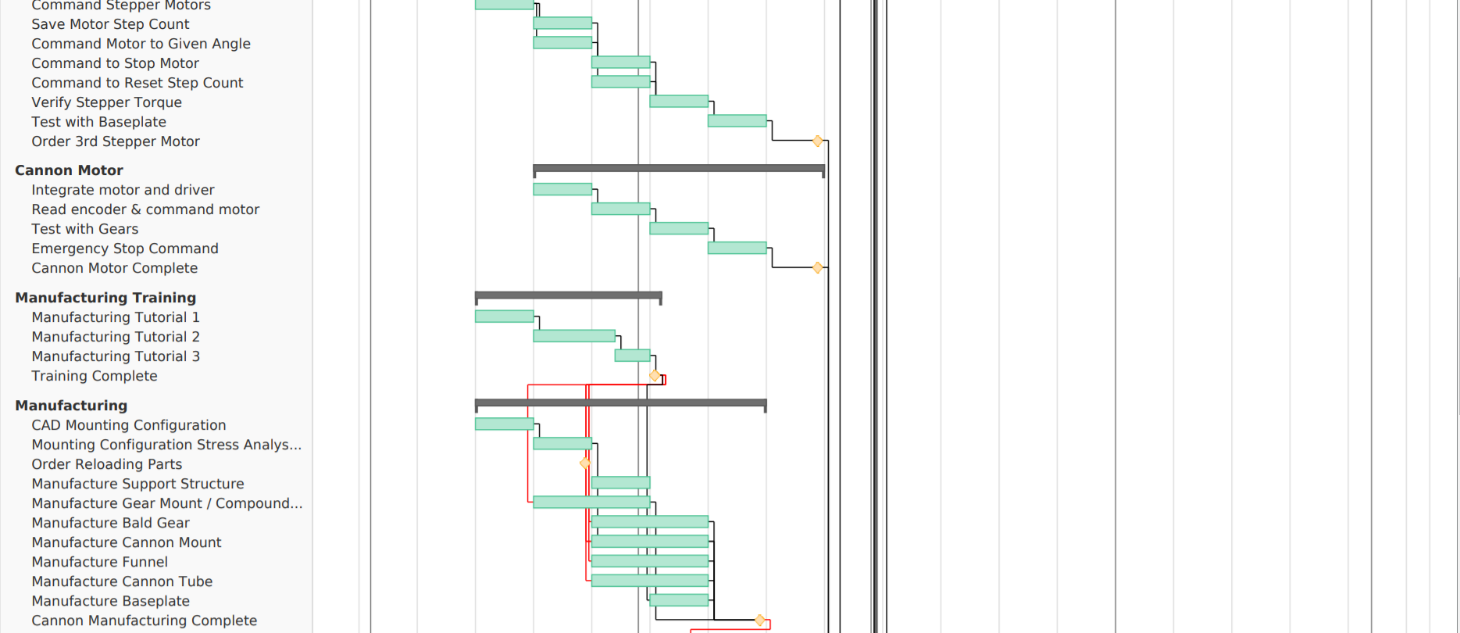 Gannt: Assembly & Integration
78
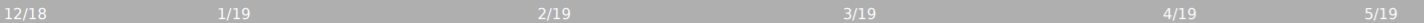 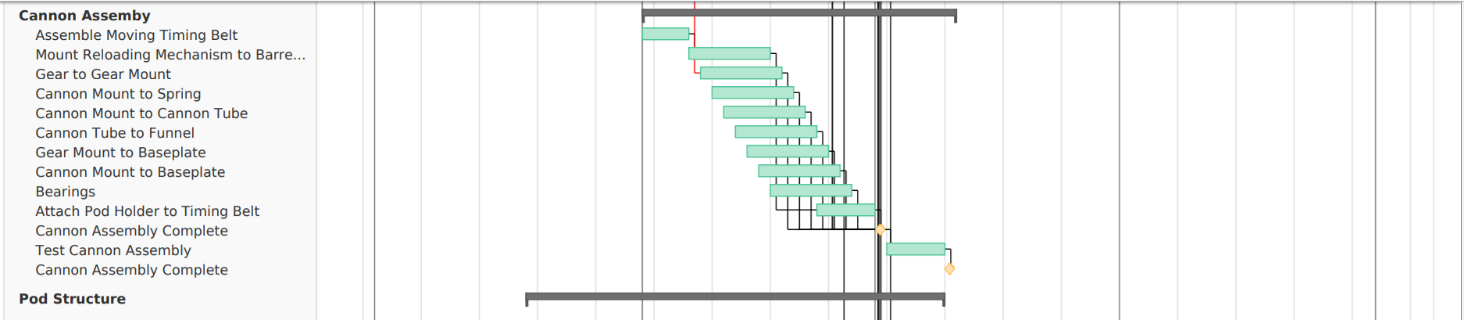 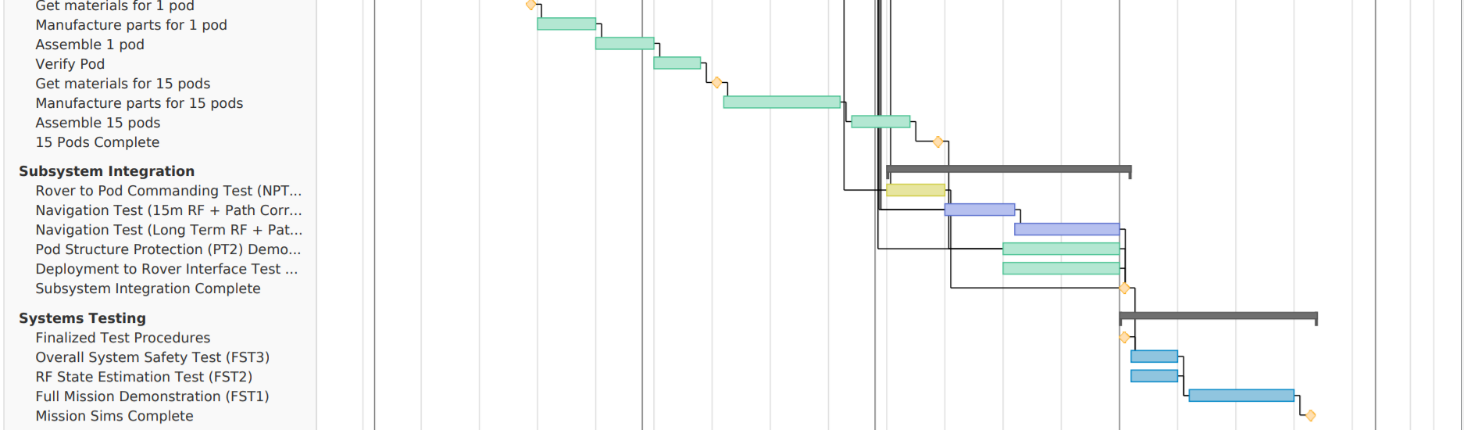 Gantt: Deliverables
79
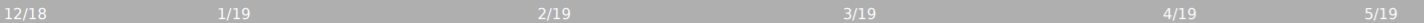 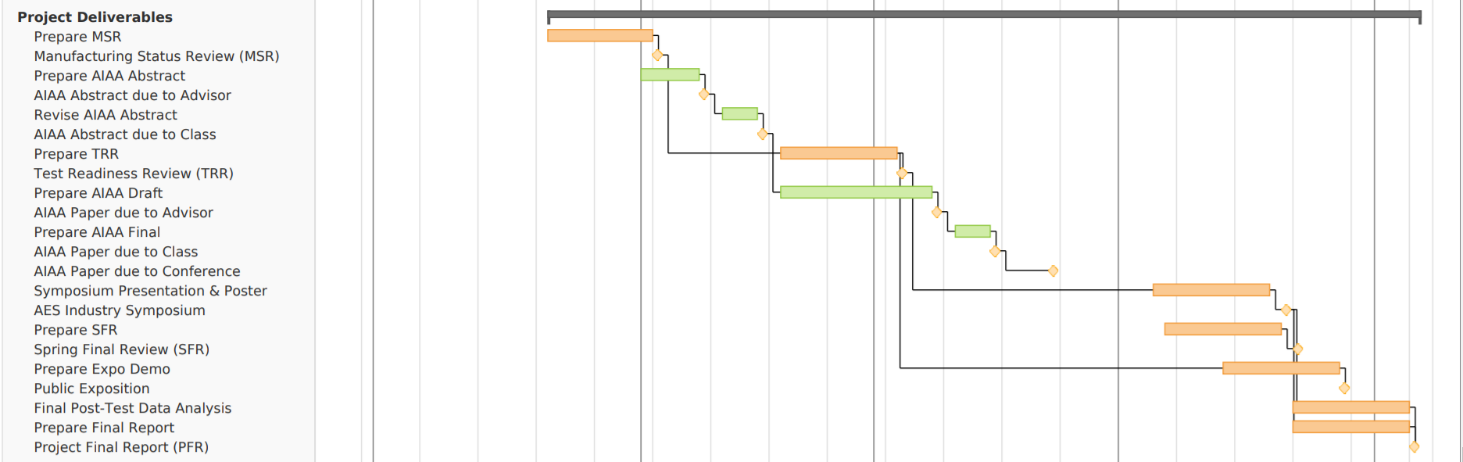 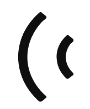 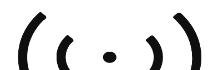 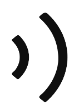 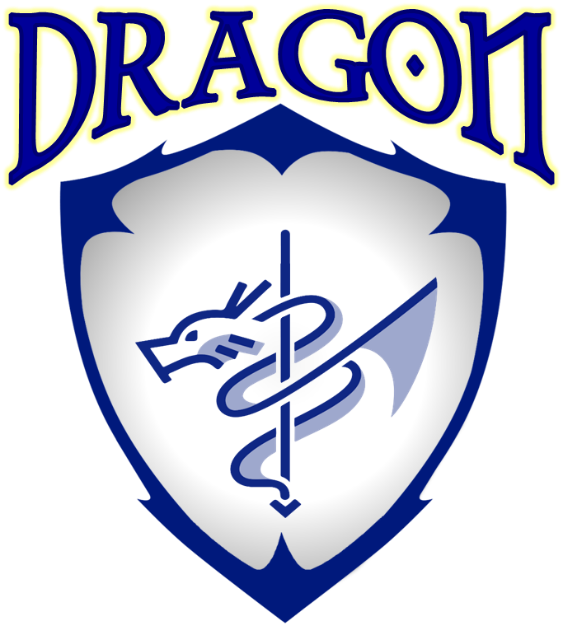 G: Team Organization
Organizational Chart: 09/18 – 02/19
81
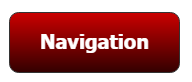 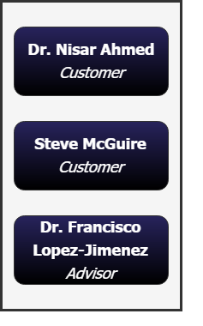 4 Team Members
Progress: On Track
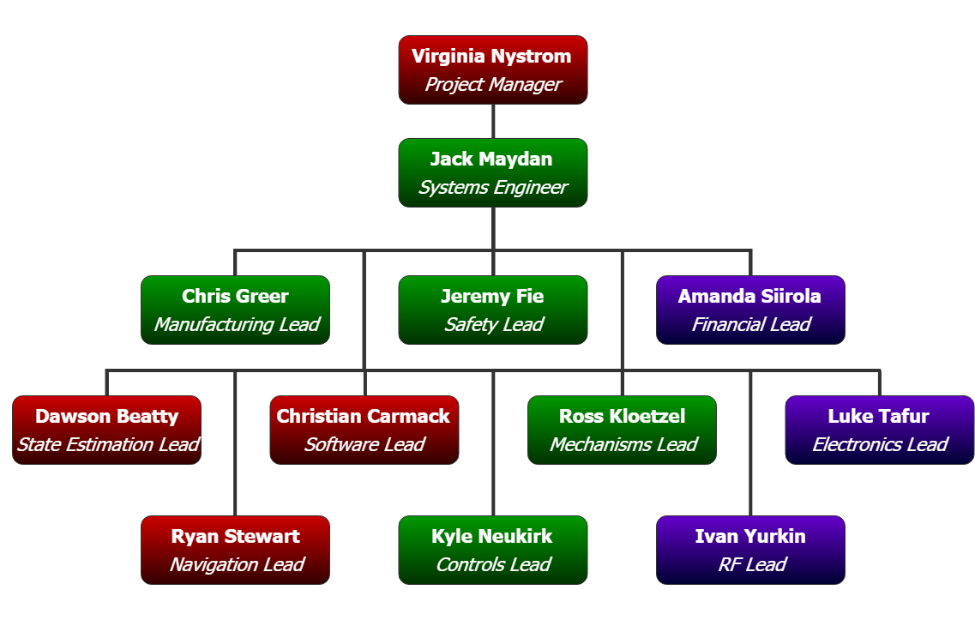 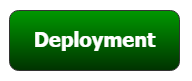 5 Team Members
Progress: Back on Schedule
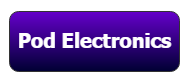 3 Team Members
Progress: Ahead of Schedule
Organizational Chart: 03/19 – 05/19
82
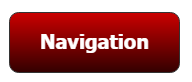 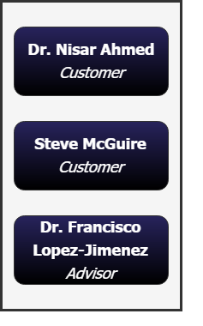 * Pod Electronics Team moves to Deployment Team when their integration tasks are complete
4 Team Members
Progress: On Track
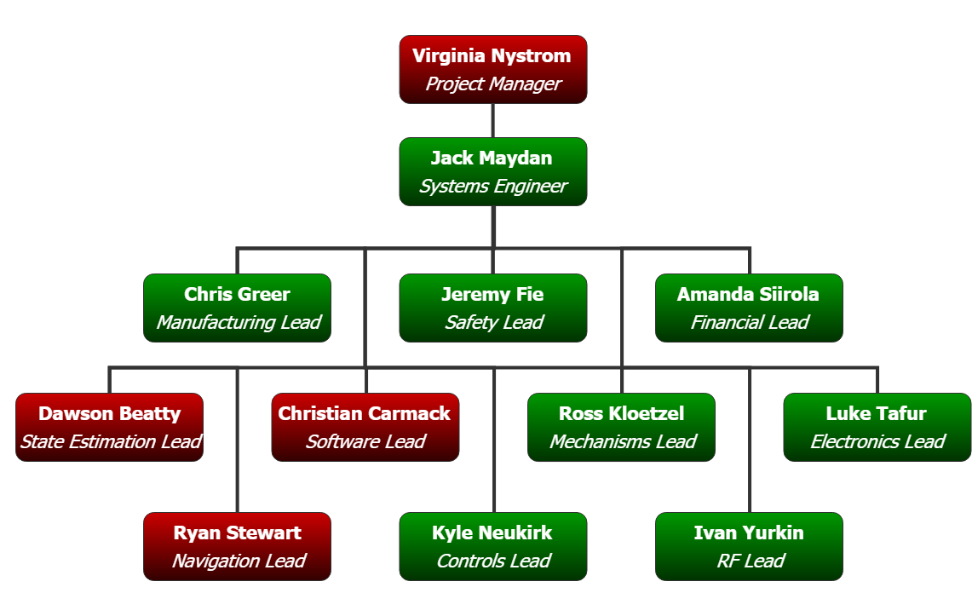 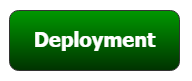 8 Team Members
New team members assist with motors & pod assembly
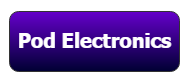 0 Team Members
PCB Complete
Pod SW Complete